USO DEL TABLET PER LA DIDATTICA INCLUSIVA
2015 - 2016


D.ssa Vinia Lovati
D.ssa Eleonora Podda 
D.ssa Raffaella Rosas
Dott. Stefano Zecchillo
ARGOMENTI DEL CORSO
BASE
 
Funzioni base dei tablet
Gestione connessioni Internet
Gestione applicazioni e “store”
Comandi utili e shortcut
ARGOMENTI DEL CORSO
SPECIFICO PER DSA
 
Accessibilità
App specifiche per DSA/studio
Riconoscimento vocale
Mappe concettuali
Ambito matematico e geometrico
App educative
App per ebook
Spazio domande
Funzioni base dei tablet
Cos’è un tablet?
	
	PC portatile
	
	Penna vs dita
	
	Interattività

	Applicazioni
Funzioni base dei tablet
Utilizza diversi sistemi operativi prodotti da diverse case
Funzioni base dei tablet
Disponibile in diversi modelli
SPAZIO DOMANDE
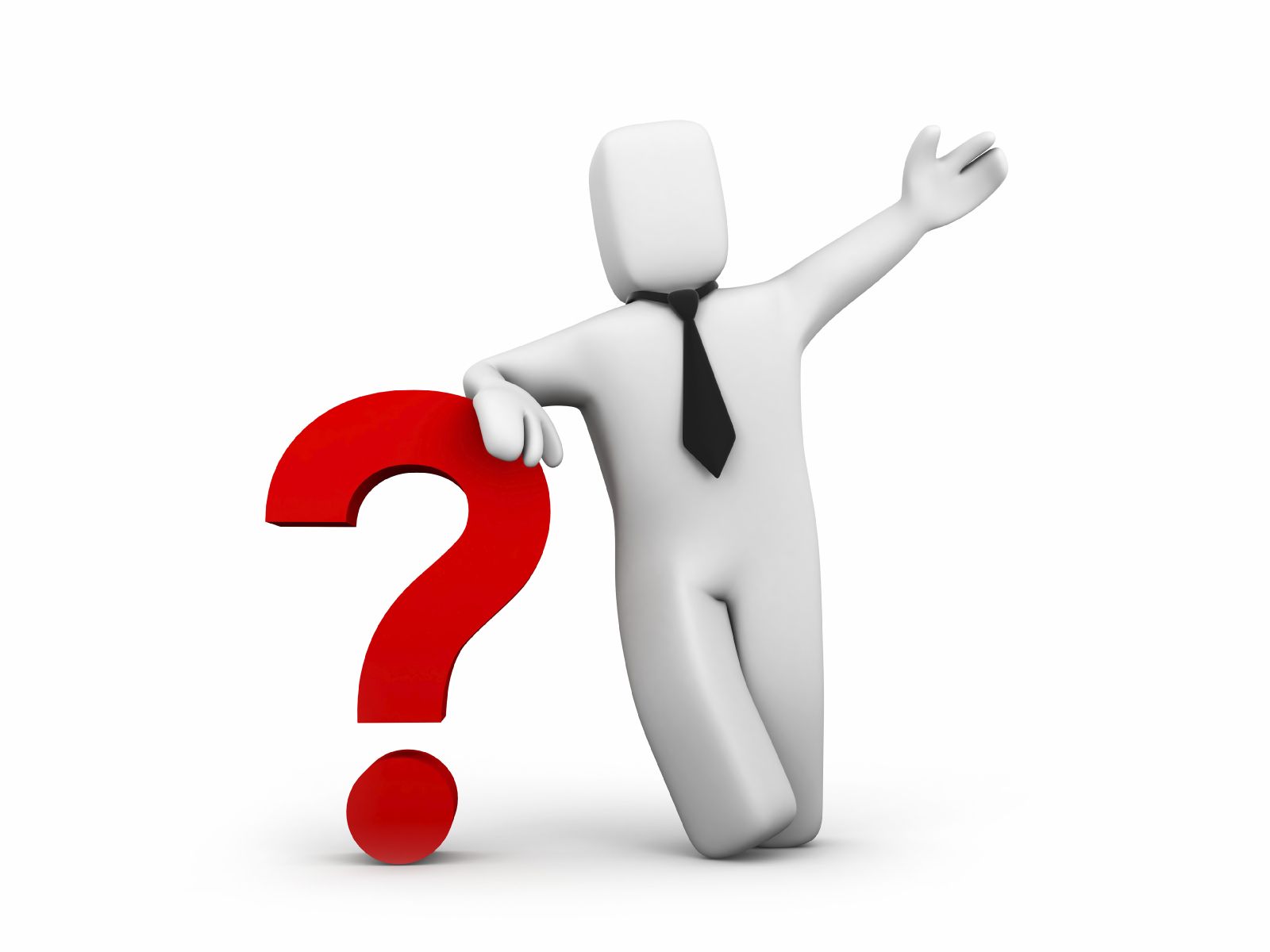 Gestione connessioni Internet e Mail
Per connettersi a Internet si hanno due possibilità:

	Wi-Fi

	Connessione dati

In base al modello del tablet (bisogna guardare le specifiche) si può avere un tablet solo Wi-Fi o un tablet Wi-Fi + connessione dati
Gestione connessioni Internet e Mail
Per attivare la connessione Internet ci si reca sulle impostazioni del dispositivo
	
	iOS: 

	Android: 

	Windows:
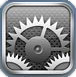 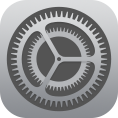 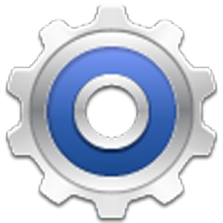 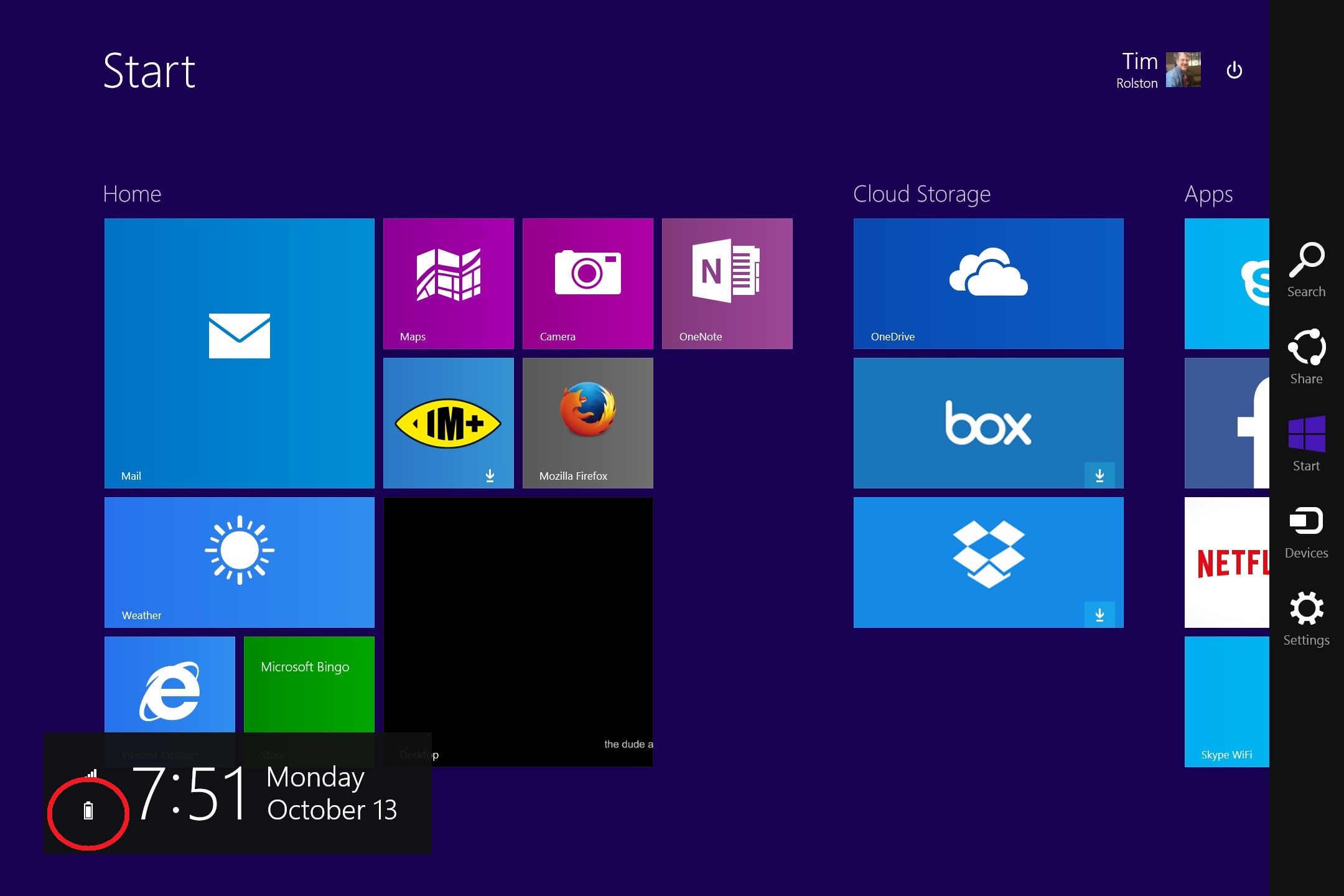 Gestione connessioni Internet e Mail
Una volta aperte le impostazioni, si cerca la voce del menù che ci interessa, e si attiva la connessione. In caso di Connessione dati, verrà attivata senza ulteriori passi, in caso di Connessione Wi-Fi può capitare di dover inserire una password.
Gestione connessioni Internet e Mail
Connettiamoci alla rete WiFi della scuola:

SSID: ASUS_Guest_1
Pass: 123456 (oppure 12345678)
SPAZIO DOMANDE
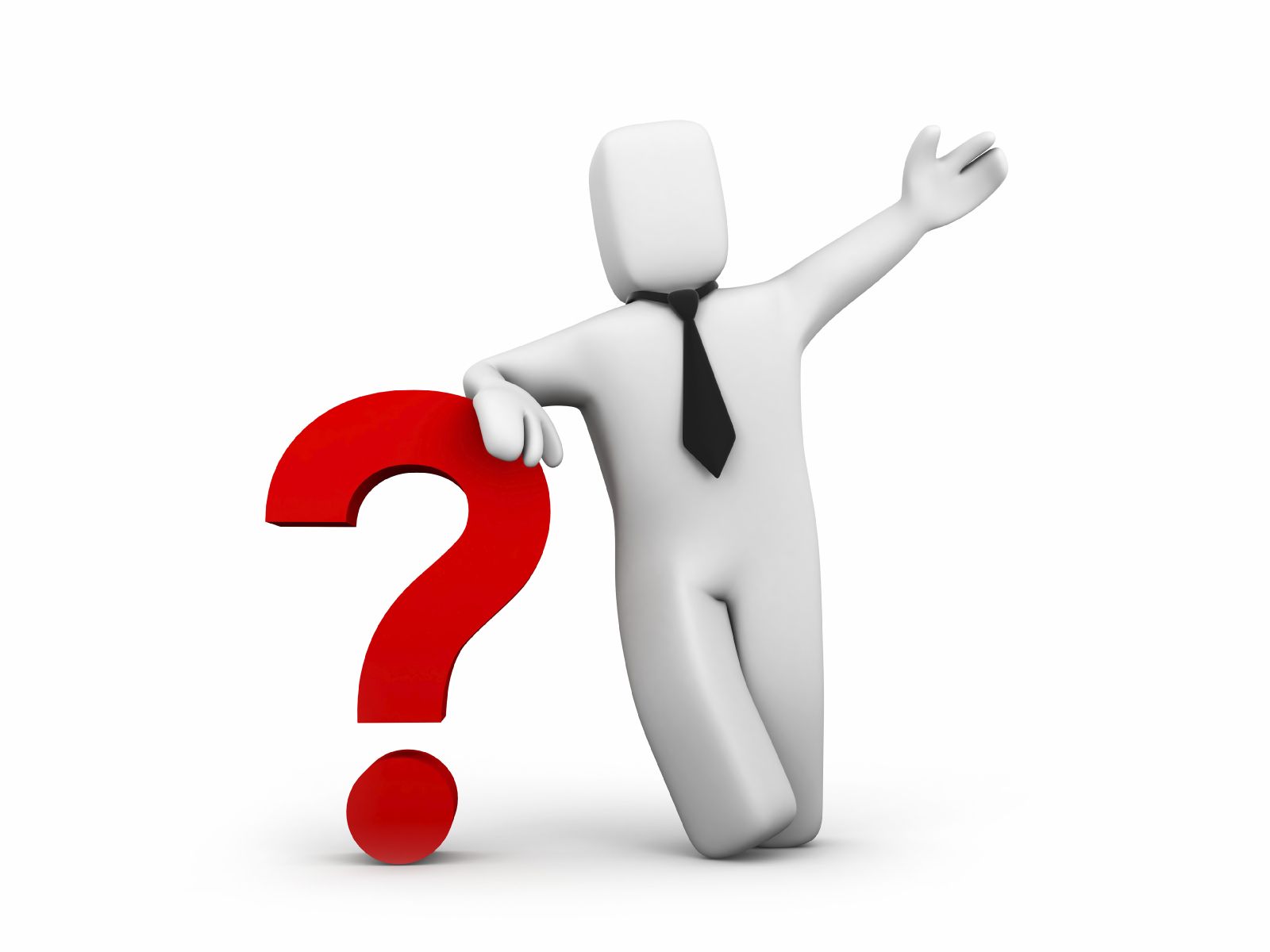 Gestione applicazioni e “store”
Ogni sistema operativo ha uno “store” di riferimento, dove si possono scaricare le varie applicazioni.

	iOS:                          App Store

	Android:                   Google Play Store

	Windows:                 Windows Store
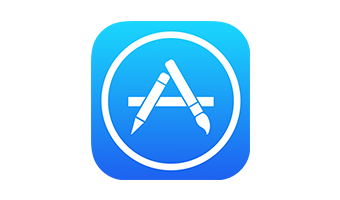 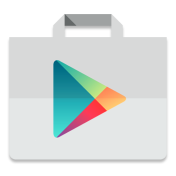 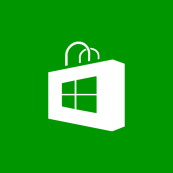 Gestione applicazioni e “store”
iOS: App Store
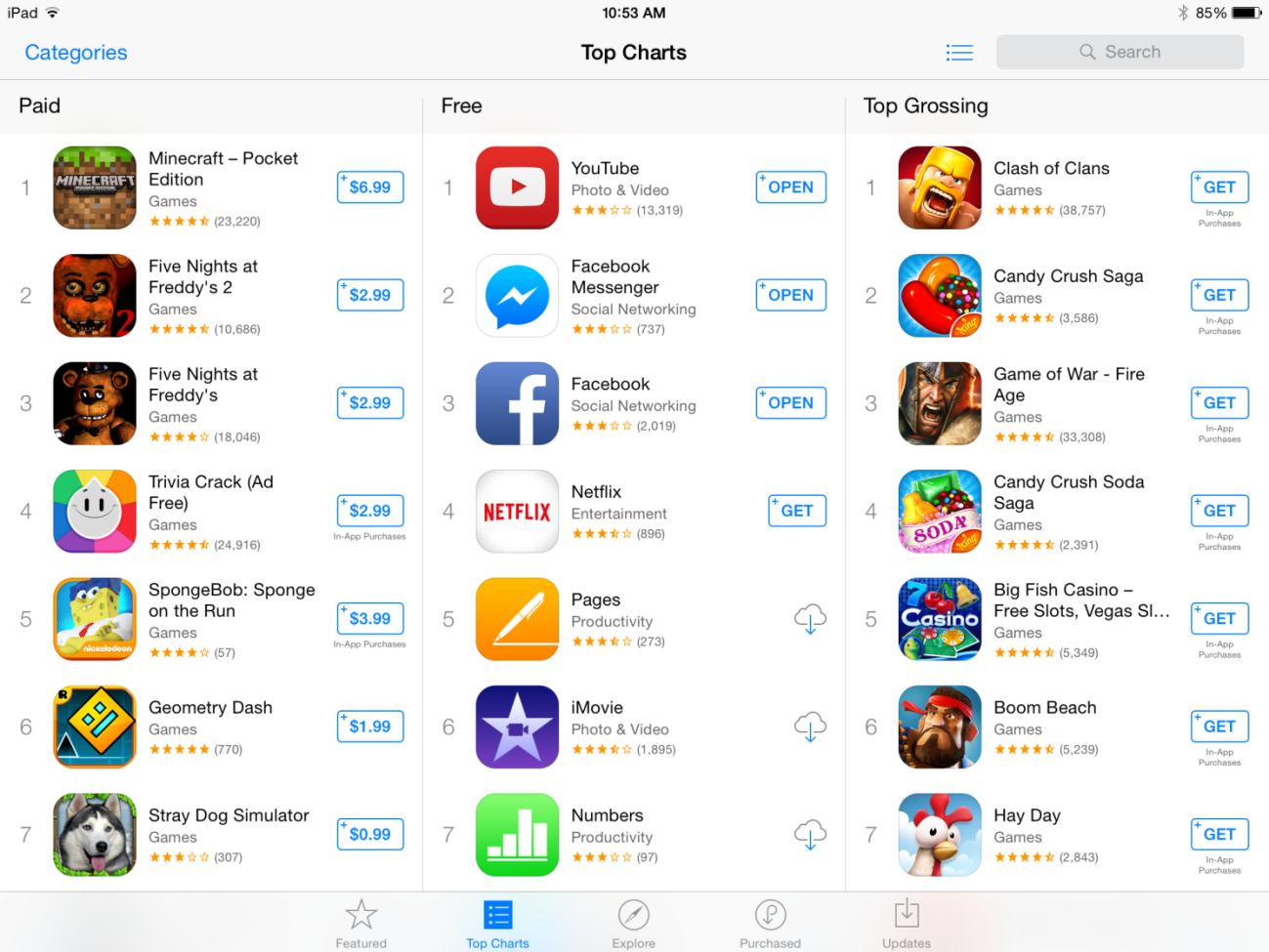 Gestione applicazioni e “store”
Android: Google Play Store
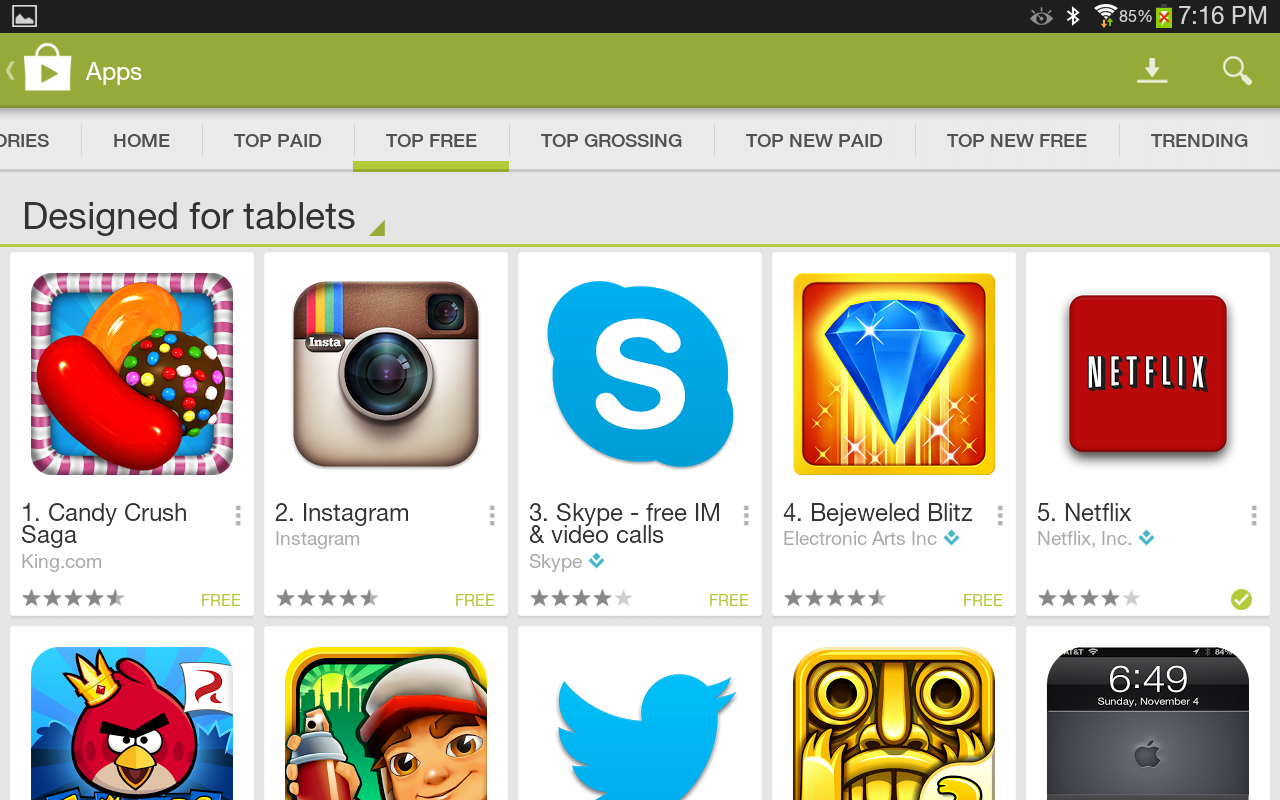 Gestione applicazioni e “store”
Windows: Windows Store
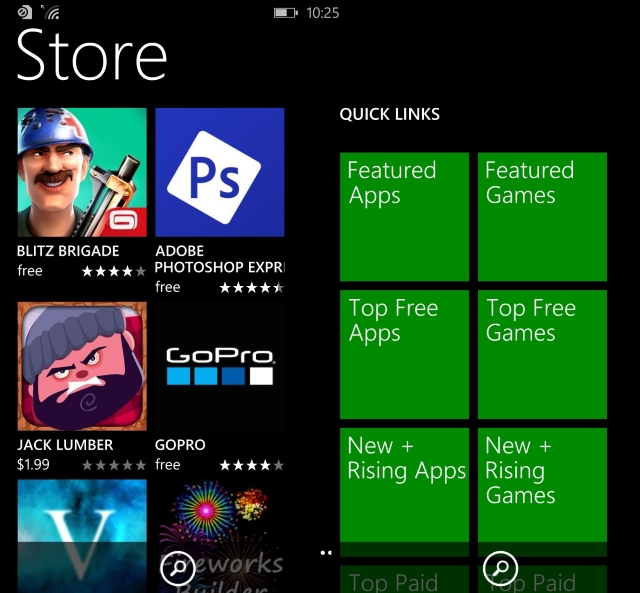 Gestione applicazioni e “store”
Le applicazioni, per essere scaricate, possono richiedere a volte determinate versioni del sistema operativo o superiore. Per alcune, quindi, sarà necessario aggiornare la versione del sistema operativo, ove possibile. 

Dai vari “store”, inoltre, possono venire aggiornate le singole applicazioni. In base a come è configurato il tablet, le applicazioni potranno aggiornarsi automaticamente o richiedere una conferma da parte dell’utente.
Gestione applicazioni e “store”
Per poter utilizzare gli store, è richiesto un account

	App Store: ID Apple

	Google Play: Account Google

	Windows Store: Account Microsoft
Gestione applicazioni e “store”
Ogni “store” dà la possibilità di creare il relativo account al primo accesso nello stesso.

Si può inoltre usare lo stesso account per diversi apparecchi. P.e. chi fosse in possesso di smartphone Android, potrà usare lo stesso account sul nuovo tablet Android appena acquistato.
SPAZIO DOMANDE
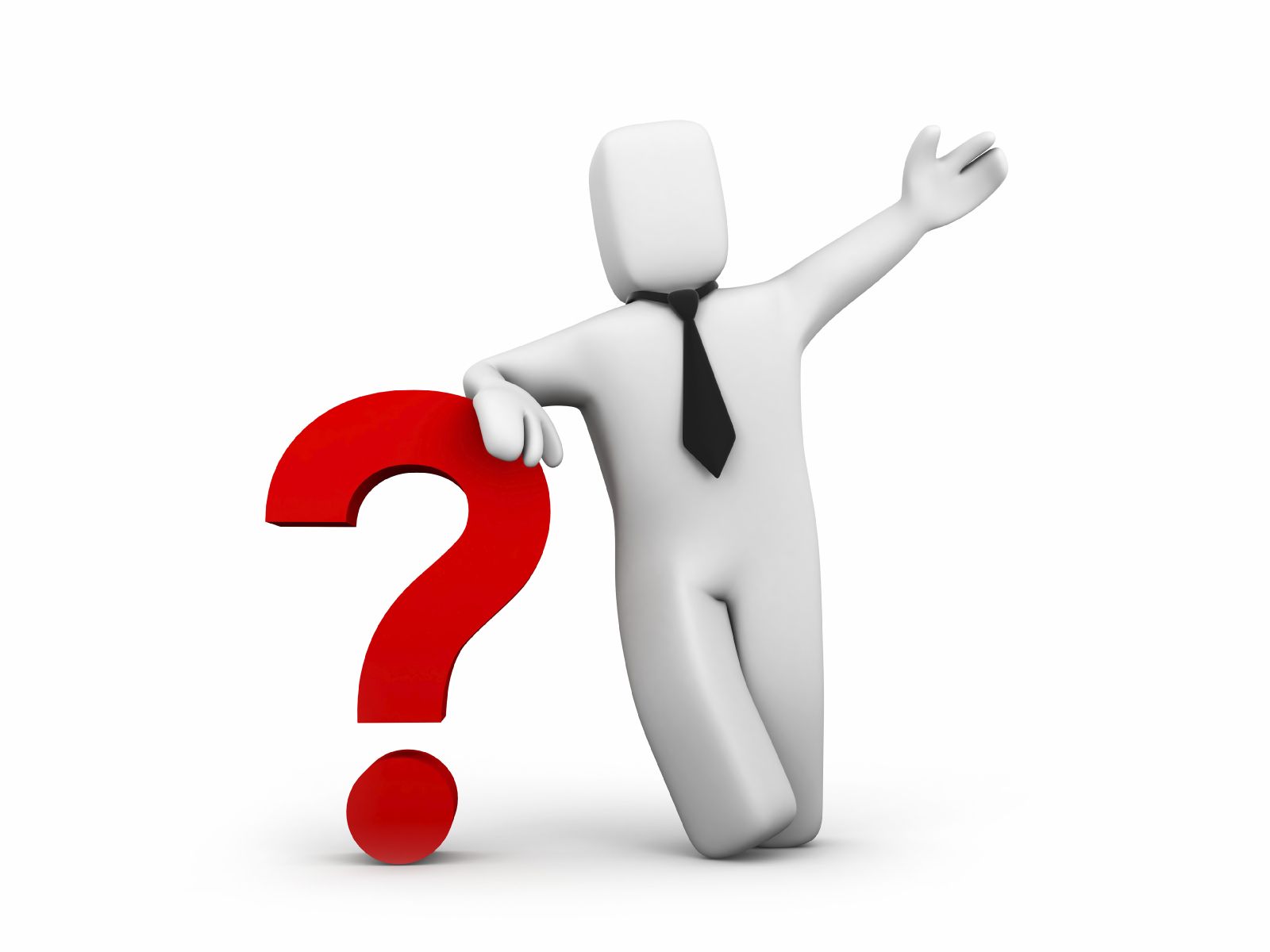 Comandi utili e shortcut
Chiudere le applicazioni quando non usate
	Ci aiuta a risparmiare batteria

		   Doppio click sul pulsante home

		   Tenere premuto il pulsante             home/cliccare su gestione app

		   Windows chiude in automatico
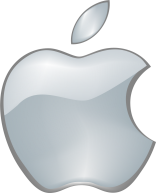 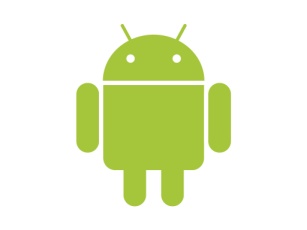 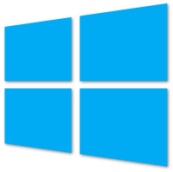 Comandi utili e shortcut
Fare uno screenshot dello schermo
	
		   Tenendo premuto tasto standby,           premere il tasto Home

		   Premere due tasti contemporaneamente 	   (accensione + abbassare il volume)

		   Premere due tasti contemporaneamente 	   (accensione + abbassare il volume)
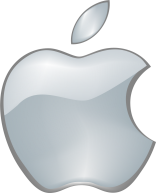 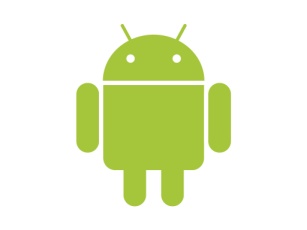 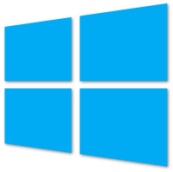 Comandi utili e shortcut
Creare cartelle
	

		   Premere a lungo su un’icona e          trascinarla sull’altra icona che ci          interessa
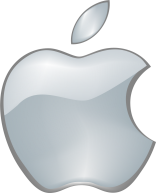 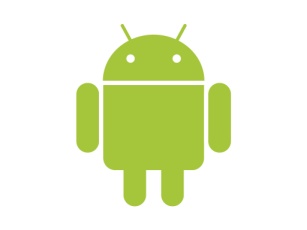 SPAZIO DOMANDE
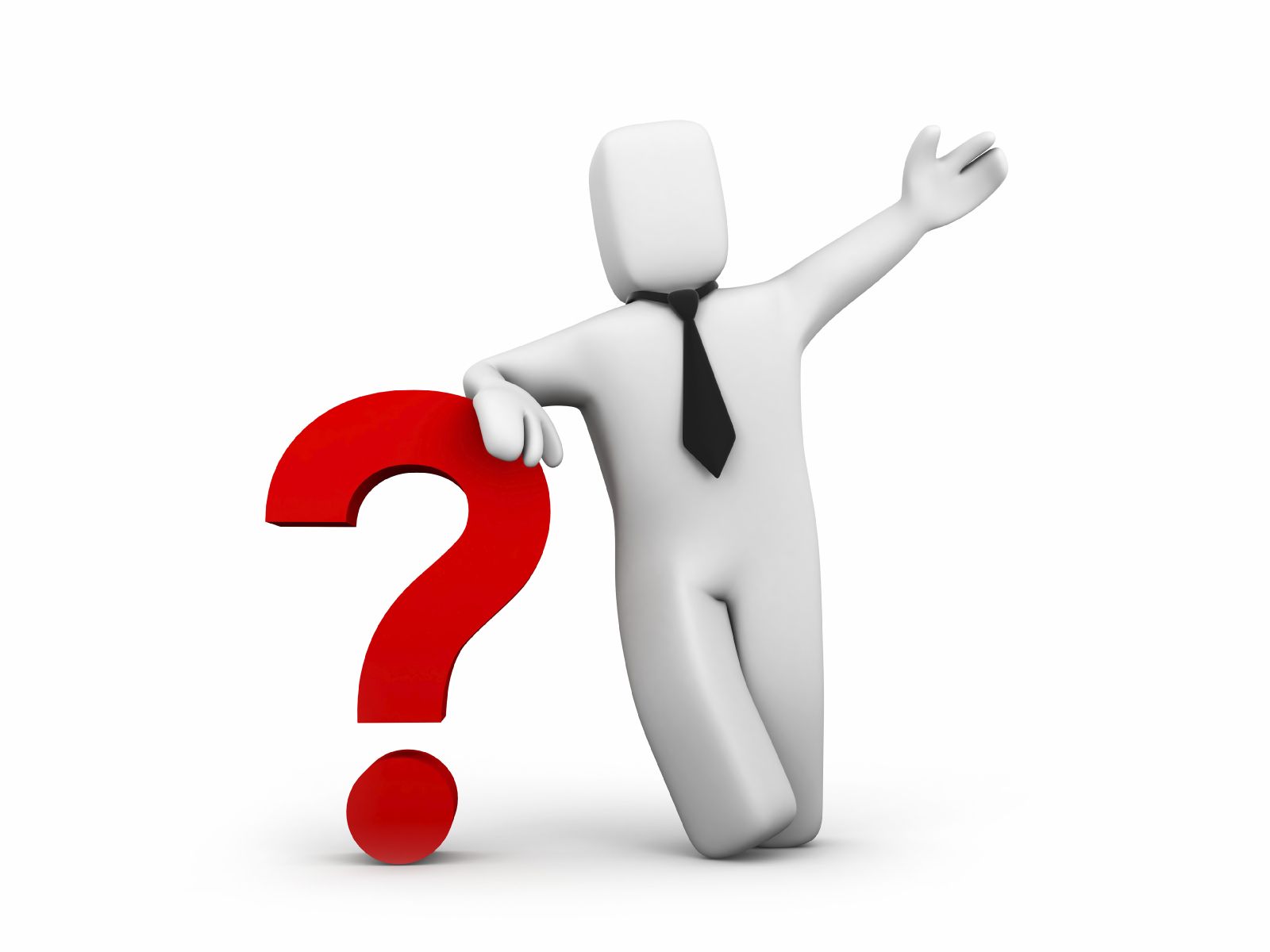 Accessibilità
Ogni tablet ha poi diverse funzioni di accessibilità, accessibili dal menù 
  Impostazioni



  Selezionando la voce Accessibilità
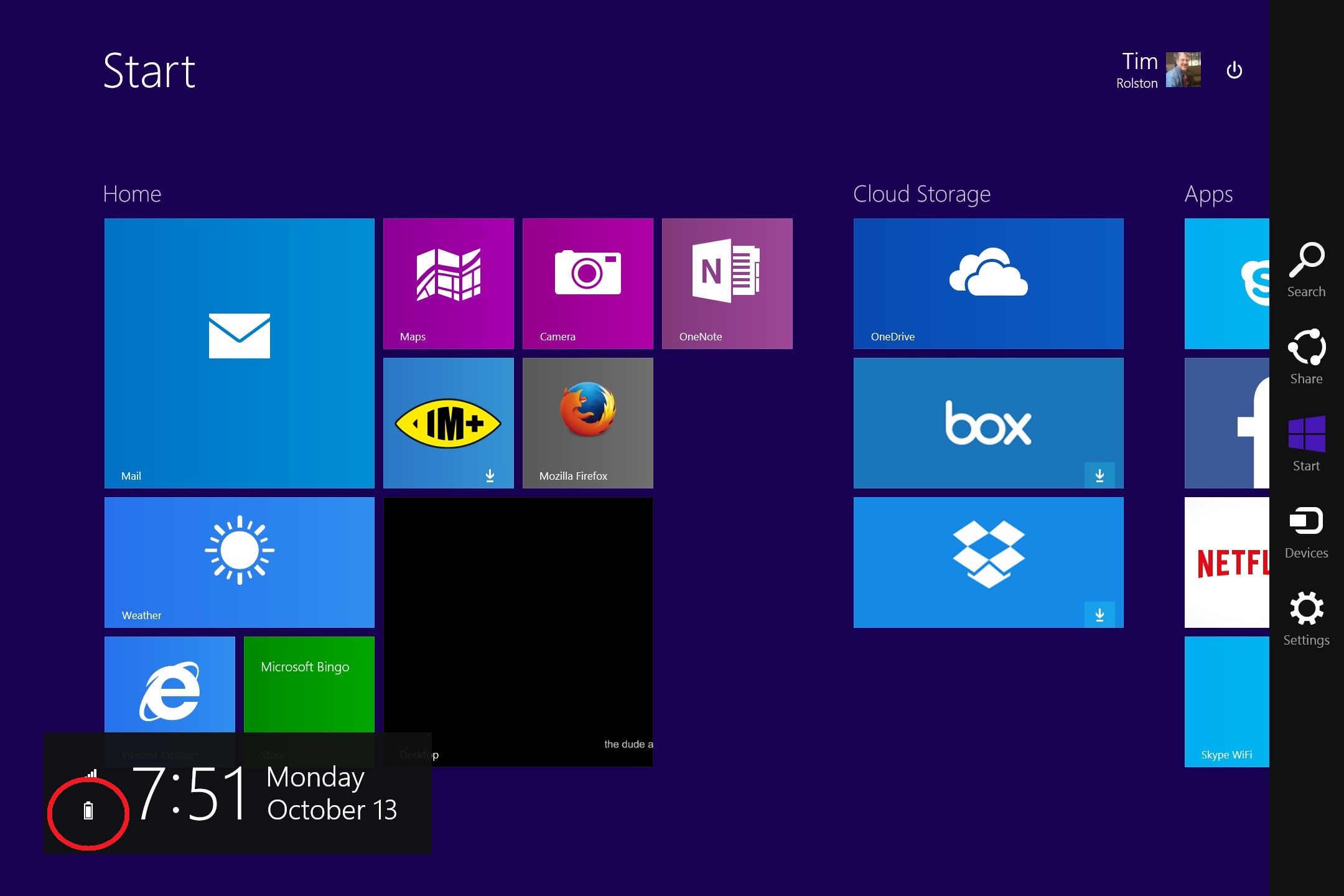 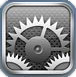 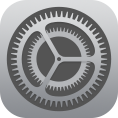 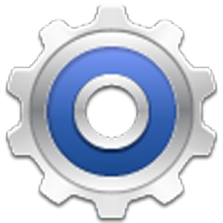 Accessibilità
Per chi ha iPad:
  Provate ad attivare la funzione di lettura selezione testo da

	           Generali  Accessibilità  Pronuncia             selezione
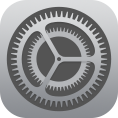 SPAZIO DOMANDE
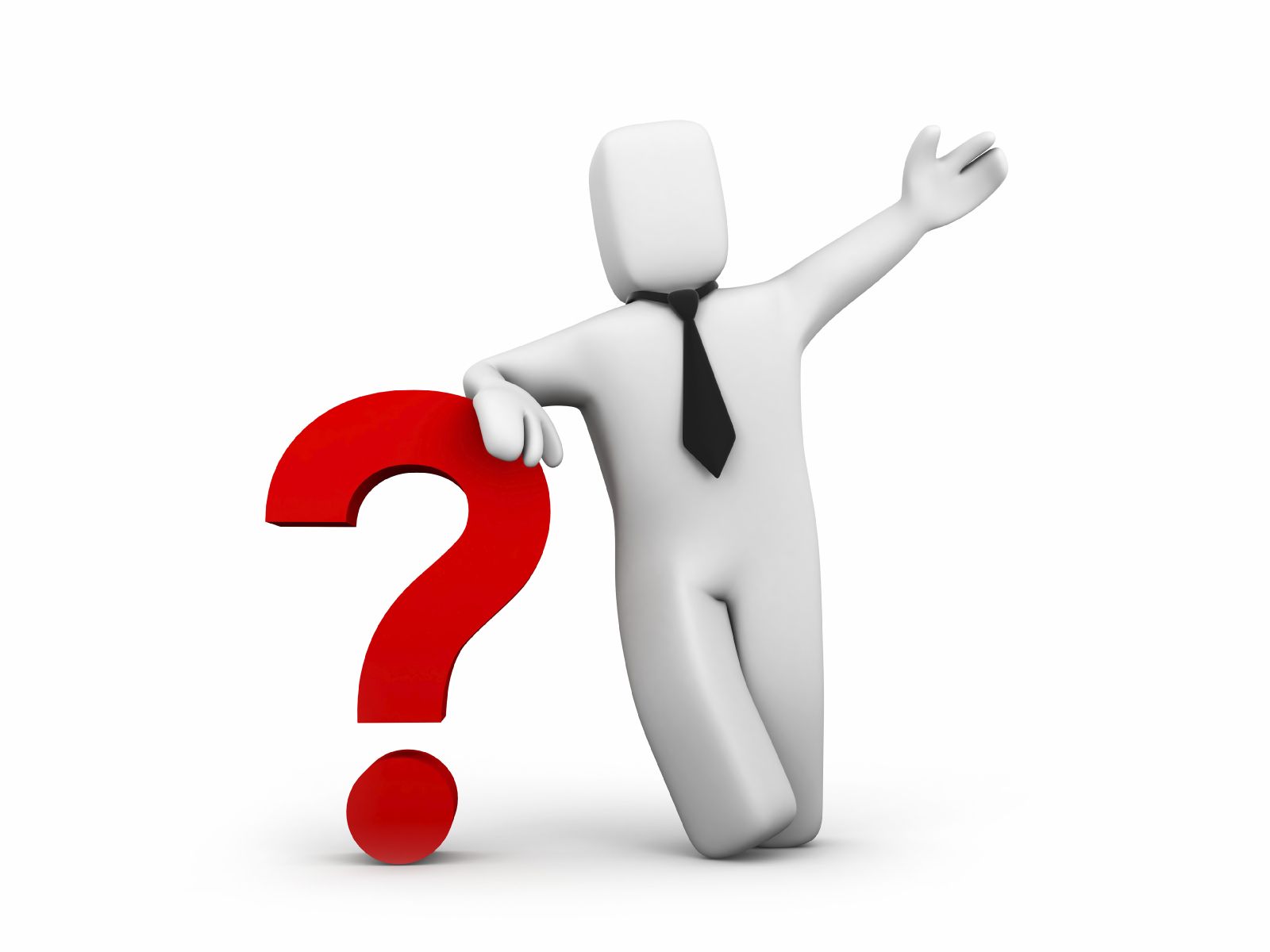 App specifiche per DSA/studio
Presentiamo ora una cernita di qualche App da noi ritenuta utile per bambini con DSA

Verrà specificato di volta in volta se per iOS o Android
App specifiche per DSA/studio
Riconoscimento vocale

Dragon Dictation (iOS)
	Traduce l’input vocale in testo che può poi essere modificato e usato da altre app. Richiede connessione a Internet.

Ricerca Google (Android + iOS + Windows) 
	Permette di fare ricerche in Internet usando l’input vocale. Presente di default negli ultimi modelli Android. Richiede connessione ad Internet.
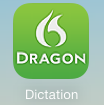 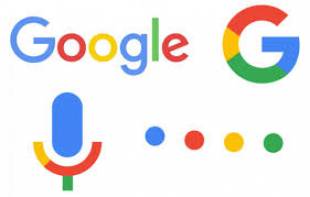 App specifiche per DSA/studio
Creiamo ora una cartella e rinominiamola 

“Istruzione”
App specifiche per DSA/studio
Mappe concettuali

PureFlow (iOS)  
	App gratuita e facile da usare per creare mappe concettuali. Si possono aggiungere alla parte scritta dei simboli che sono divisi per categorie.
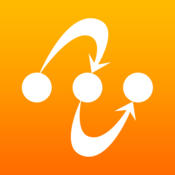 App specifiche per DSA/studio
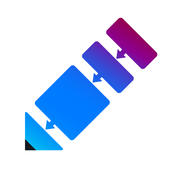 Grafio Lite (iOS)
	Consente di creare mappe, schemi e diagrammi in maniera classica o con le dita. È dotato di un riconoscimento forme per aiutare nel disegno a mano. Molto personalizzabile.

SuperMappe (iOS + Android)
	Consente di creare mappe, schemi e diagrammi con inserti di immagini, testo etc.
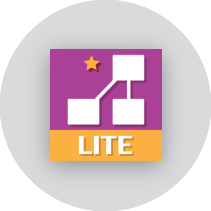 App specifiche per DSA/studio
N.B.:
Per poter stampare le mappe create si può fare uno Screenshot (una «istantanea» della schermata in uso) con il proprio tablet, salvando la foto e stampandola successivamente.
App specifiche per DSA
Ambito matematico e geometrico

iFormulario (iOS) Utile raccolta di formule matematiche, algebriche, trigonometriche e geometriche.
Giochi vari (Android + iOS)Basta cercare “math” su App Store/Play store e provare quelli che ci piacciono di più 
Geometry Pad (Android + iOS)Asse Cartesiano su cui è possibile tracciare e misurare figure geometriche
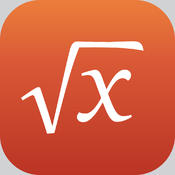 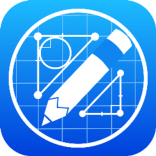 App specifiche per DSA/studio
App educative

Typing Tutor (iOS)  
	Una app per imparare divertendosi ad usare la tastiera

Typing Master (Android)  
	Una app per imparare ad usare la tastiera
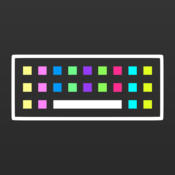 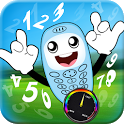 App specifiche per DSA/studio
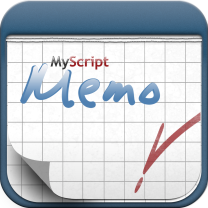 MyScript Memo (iOS)
	Una app per convertire la scrittura a mano in un testo esportabile
App specifiche per DSA/studio
App per eBook 
 
Google Play Libri (Ios, Android, Windows)Raccolta di eBook di qualsiasi genere
App Store / sezione Libri (Ios)Raccolta di App e di eBook scaricabili
Libri Kobo e Kindle (Ios, Android, Windows)Due app per scaricare e leggere eBook
SPAZIO DOMANDE
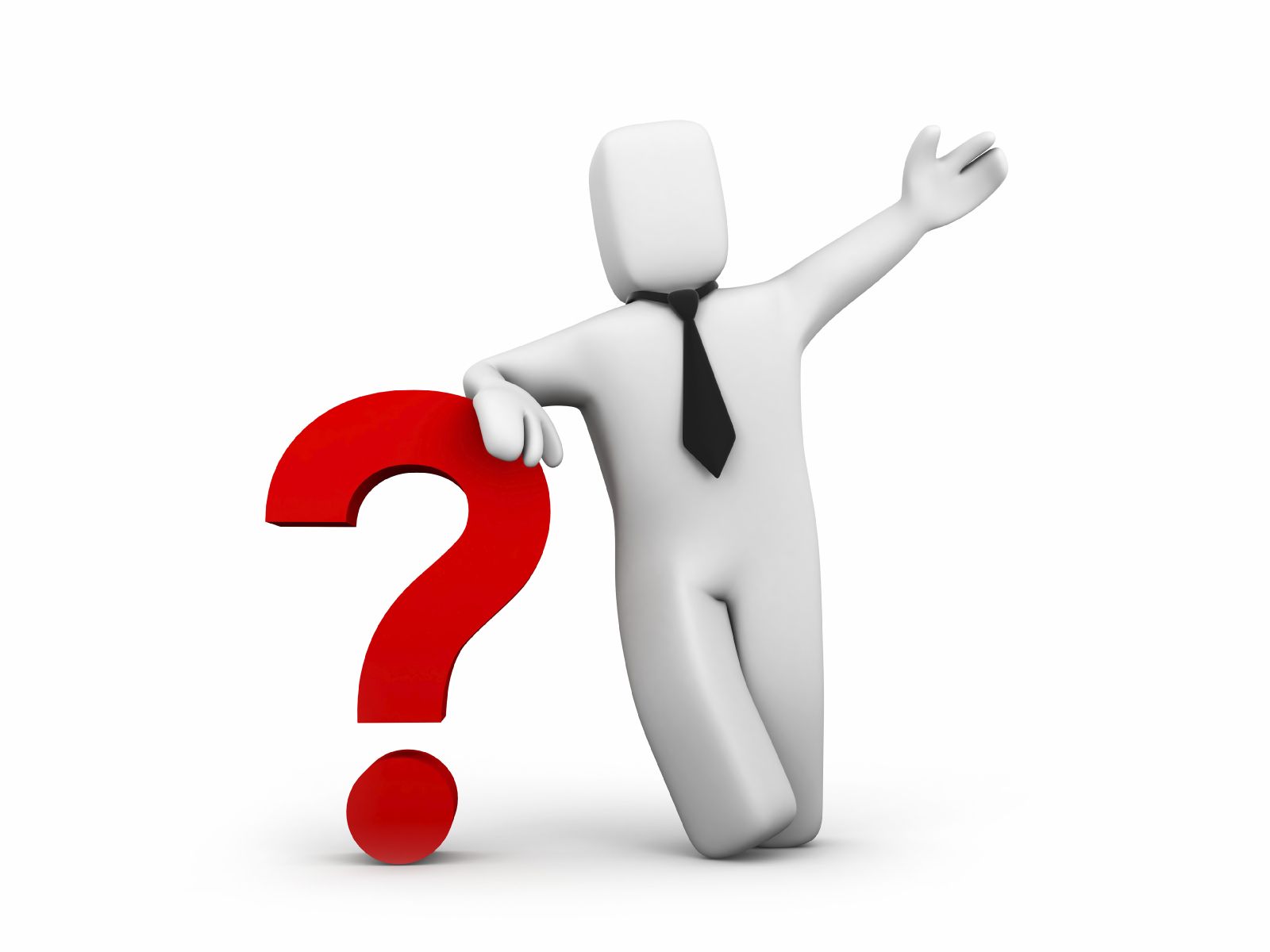 GRAZIE PER L’ATTENZIONE!
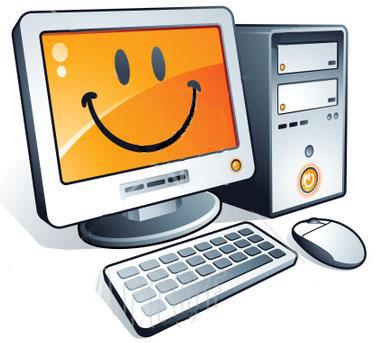